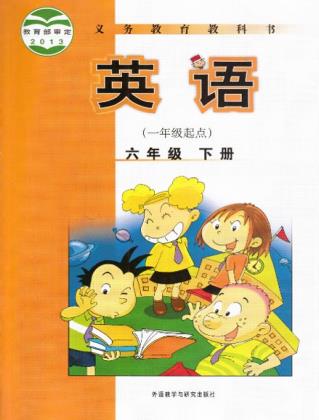 Module 4 Unit 1
I can’t carry all these things.
WWW.PPT818.COM
创设情境
Let’s chant
Are you doing your homework? 
Are you making a birthday card? 
No, no, I’m not. 
I’m studying music hard.
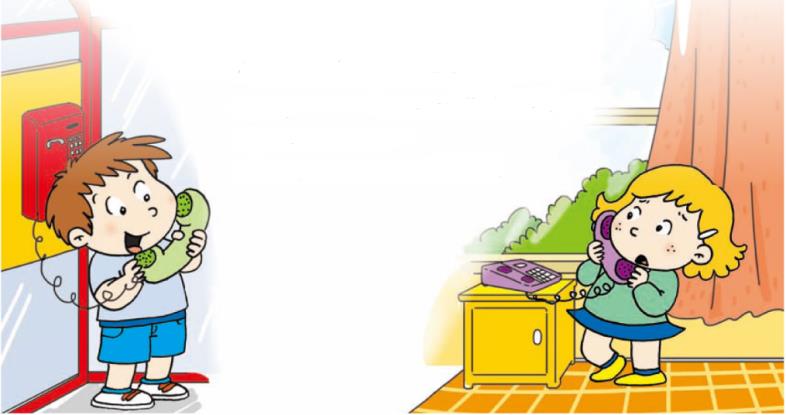 Verbs in present continuous
do + ing = doing
make + ing = making
study + ing  = studying
启发思考
Can the woman carry all these things?
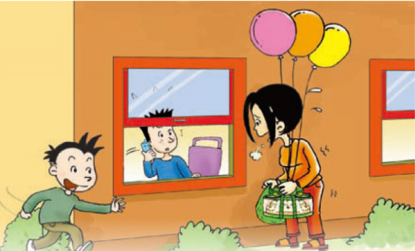 No, she cannot.
What are boys doing?
The boy in blue is calling (on the phone). The boy in green is running.
自主或小组探究
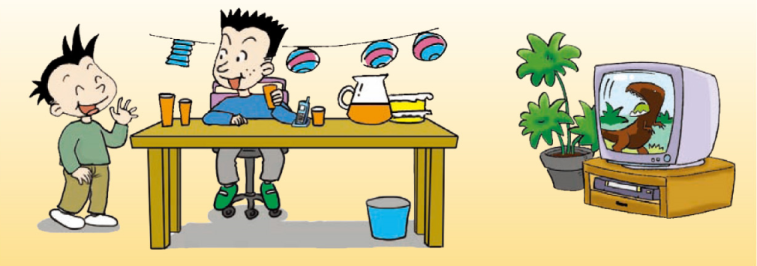 Daming is going to have a birthday party. What happened? Let’s see.
Collect words
ate
eat的过去式
pron. 所有
all
v. 掉落
fall
v. 抓住
grab
fly away
v. 飞走
Ask and answer
1. Where is Simon’s mum?
She’s at the supermarket.
2. What is she doing?
She’s buying things for Daming’s birthday party.
3. Who can help Simon’s mum?
Daming can help her.
4. What is Simon doing?
He’s on the phone.
Look and say
Write dialogues and act them out.
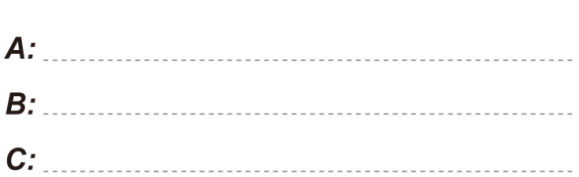 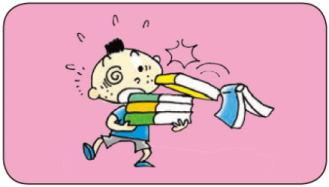 My books are falling. Who can help me?
Sorry, I can’t. I’m on the phone.
I can help you.
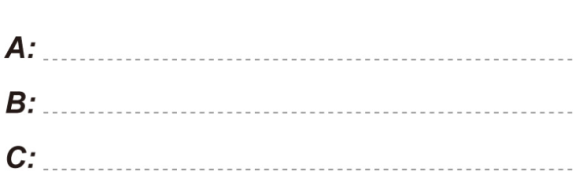 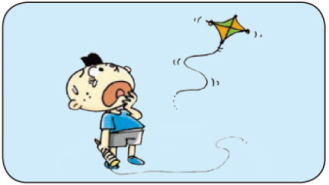 My kite is flying away. Who can help me?
Sorry, I can’t. I’m on the phone.
I can help you.
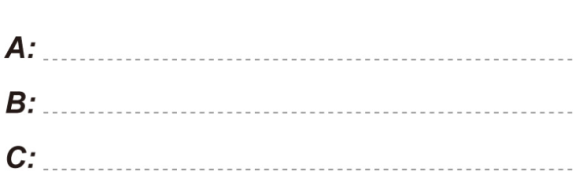 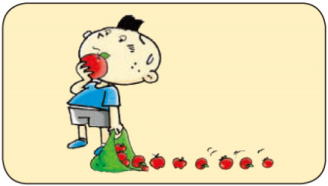 My apples are falling. Who can help me?
Sorry, I can’t. I’m on the phone.
I can help you.
协作交流
Let’s act out the dialogue!
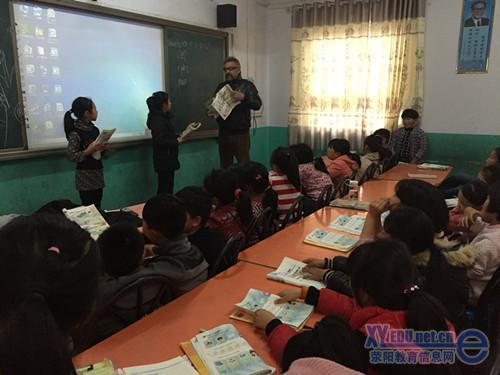 总结提高
现在进行时
现在进行时怎么构成?
主语  +   am/is/are   +   doing (动词+ing)
什么时候用现在进行时?
表示某人正在做某事的时候用现在进行时。
ing
riding
coming
having
writing
living
driving
moving
come
Present continuous tense 现在进行时
去e再加ing。
Practice
have
live
drive
write
ride
move
jog
sit
drop
run
get
put
m
ing
swimming
swim
Present continuous tense 现在进行时
 以重读、“辅元辅”结构结尾的动词需要双写最后一个字母再加-ing。
Practice
jogging
running
getting
sitting
putting
dropping
Homework
1.完成 配套练习。

2.记诵本课出现的生词。